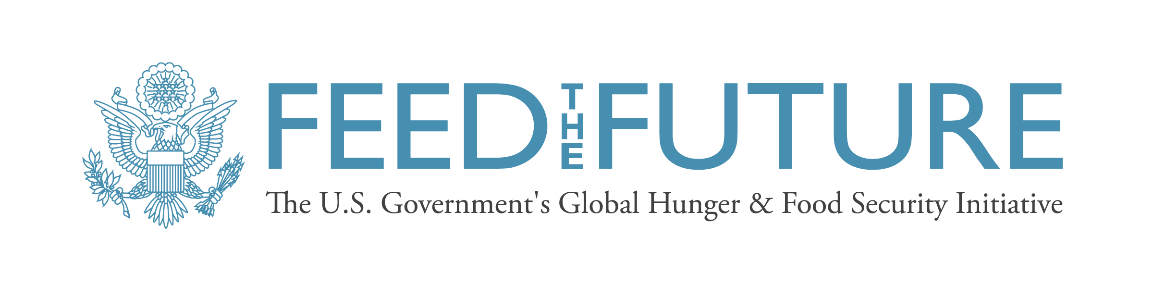 DETAIL WHAT THE CERTIFICATE IS BEING PRESENTED FOR
NAME
Awarded: DATE
NAME OF SIGNATURE ABOVE, TITLE OF SIGNATORY
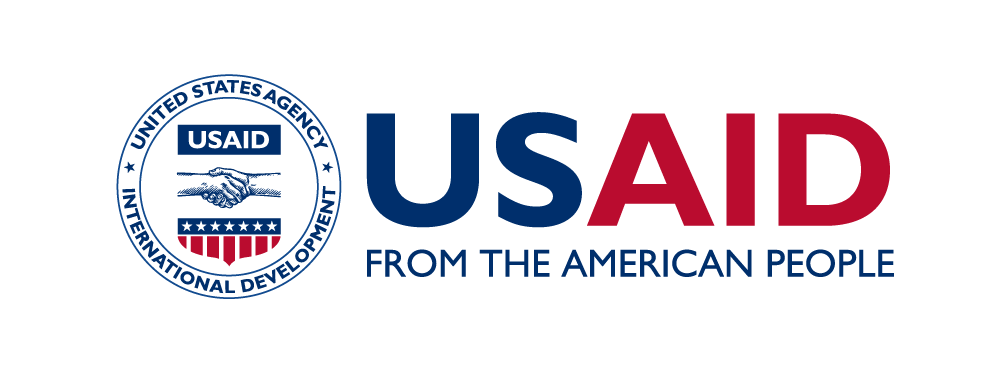 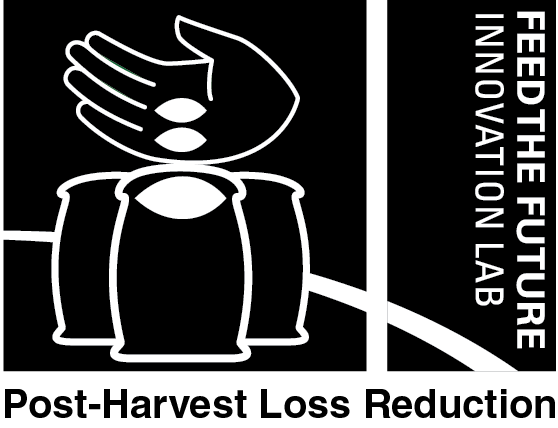